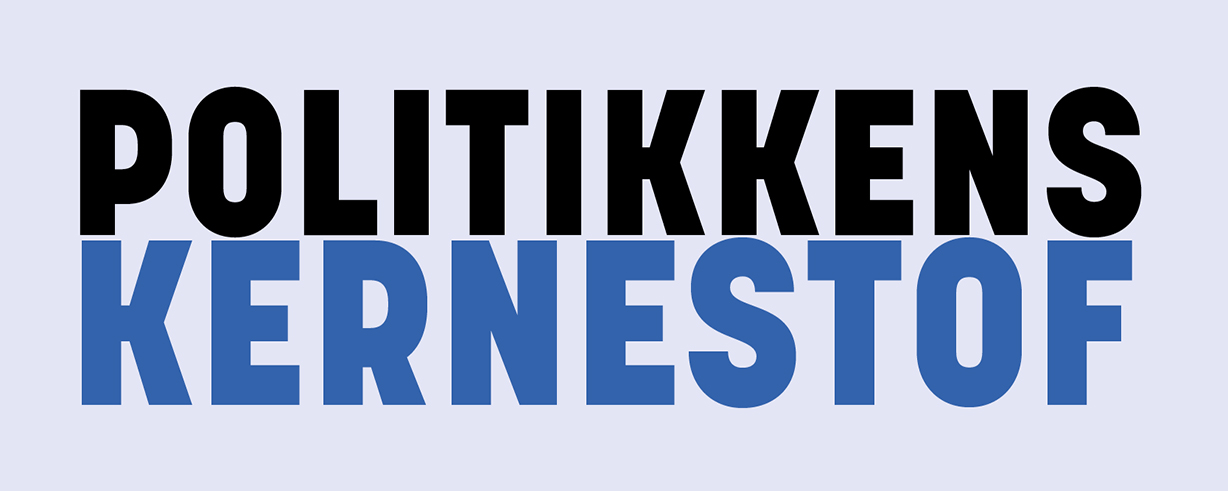 Kapitel 13: Det politiske system i Danmark
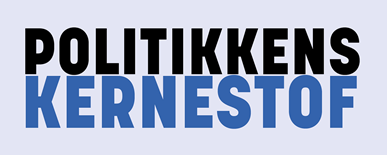 Den parlamentariske styringskæde
Danmark har vi det, der kaldes for forholdstalsvalg. Ved forholdstalsvalg skal sammensætningen af parlamentet afspejle vælgerholdningerne. 
Magtdelingsprincippet og  det parlamentariske princip. 
Mindretalsregeringer og flertalsregeringer 
Parlamentariske kontrol: 
Forespørgselsdebat
Spørgsmål.
Folketingets udvalg
Udvalgsspørgsmål
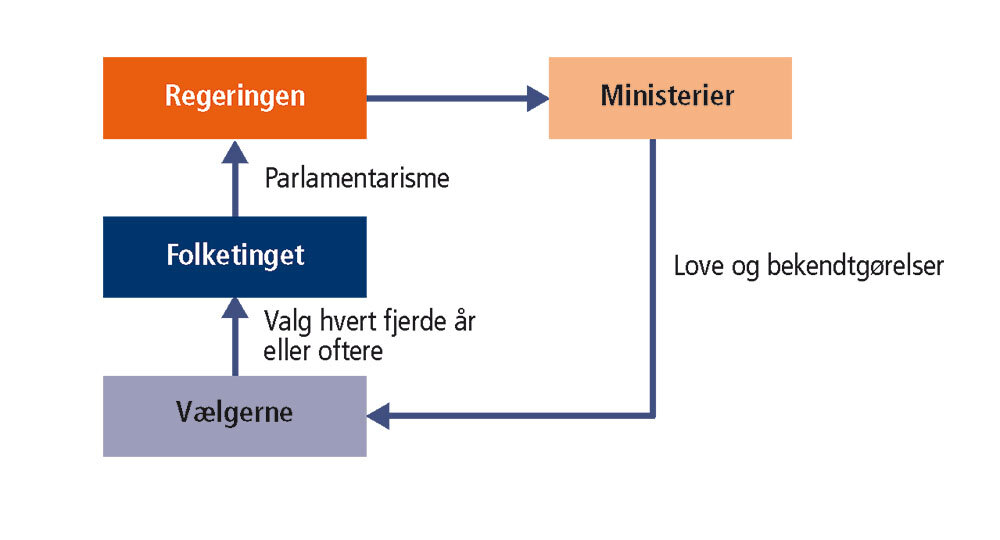 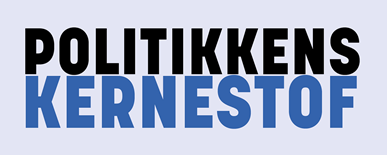 Lovgivningsprocessen i Folketinget
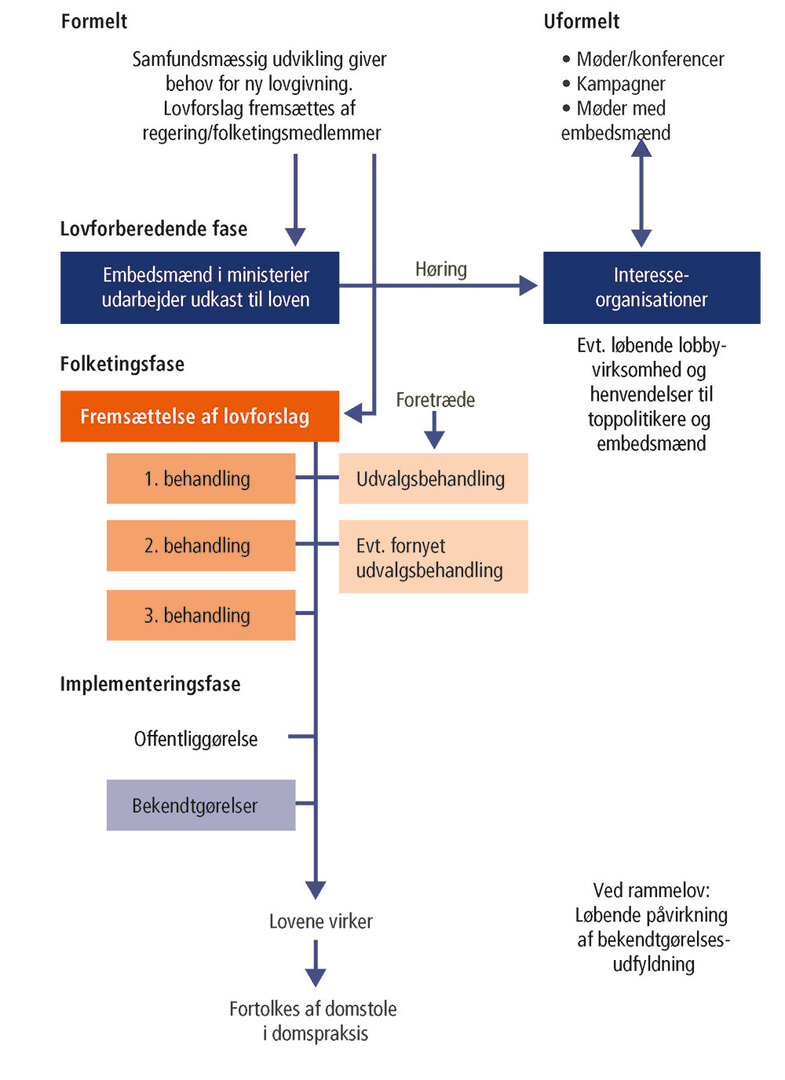 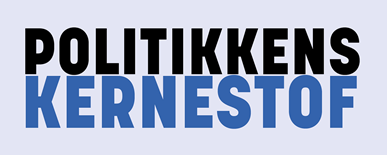 Undersøgelsesopgave:
Se klippet Regeringens magt i lovgivningsprocessen og undersøger hvilke indflydelse regeringen har. 
a. Forklar hvilken indflydelse regeringen har
b. Hvordan bliver regeringen dannet
c. Hvem holder øje med at Regeringen følger lovgivningen Film: Kontrol med Regeringen
Hvad er et borgerforslag?
Hvad går dette borgerforslag ud på?
Hvem har fremsat forslaget? 
Og hvem er disse personer?
Har de noget til fælles?
Diskuter hvilke fordele og ulemper er der ved borgerforslag
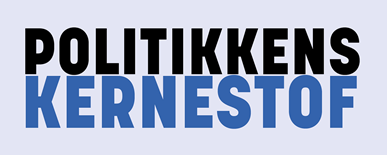 Undersøgelsesopgave:
I grupper og følg disse trin: 
Brainstorm: Hvilke lovændringer eller vedtagelser har været dækket i medierne for nyligt? 
Vælg en case til at arbejde med den danske lovgivningsproces.
Brug især infomedia og Folketingets hjemmeside i jeres undersøgelse. Brug casen til at følge, hvordan et lovforslag bevæger sig gennem lovgivningsprocessen. Brug figur 13.4 som kort over processen og tag noter ved hvert punkt.
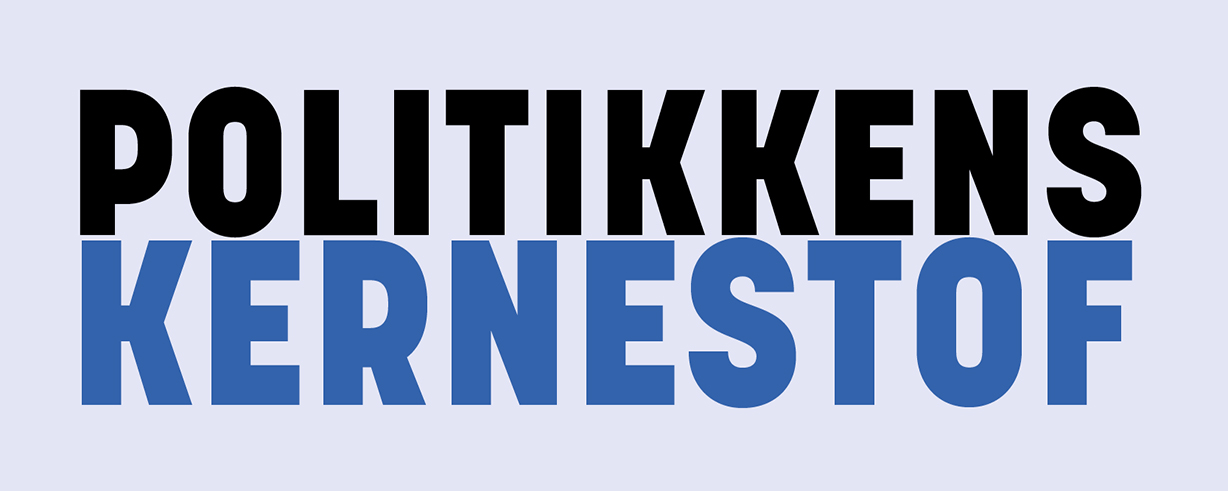 Læringsmål – kan du det?